Правила поведения в общественном транспорте
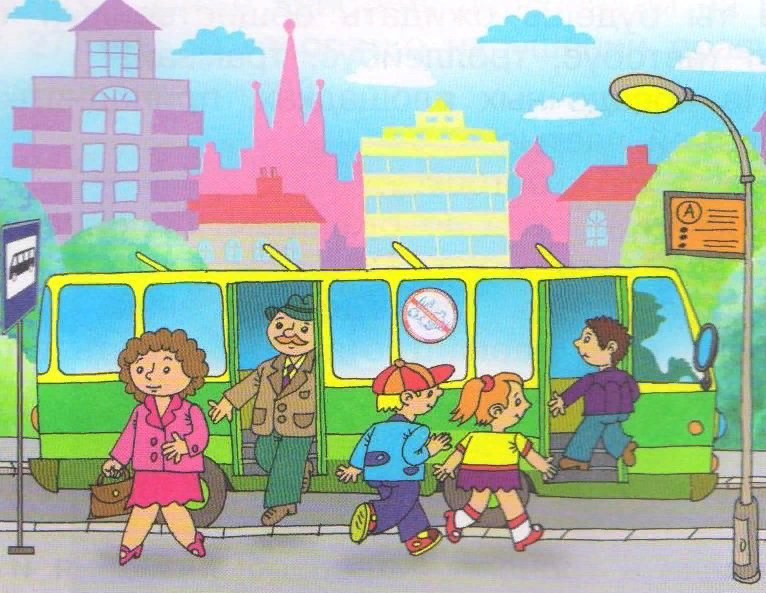 Что за чудо – длинный дом!Пассажиров много в нем.Носит обувь из резиныИ питается бензином...
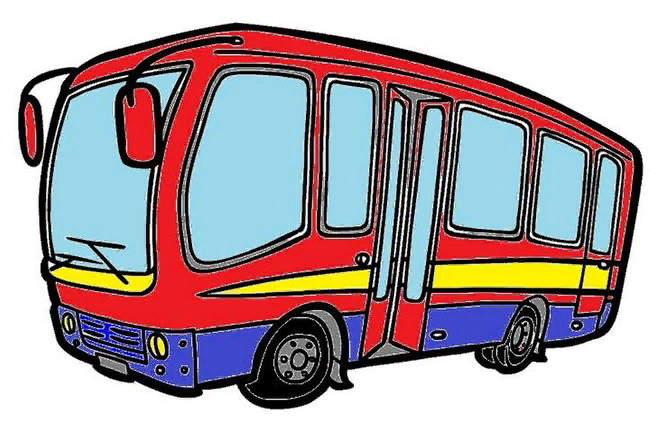 Автобус
Удивительный вагон!
Посудите сами:
Рельсы в воздухе, а он
Держит их руками…
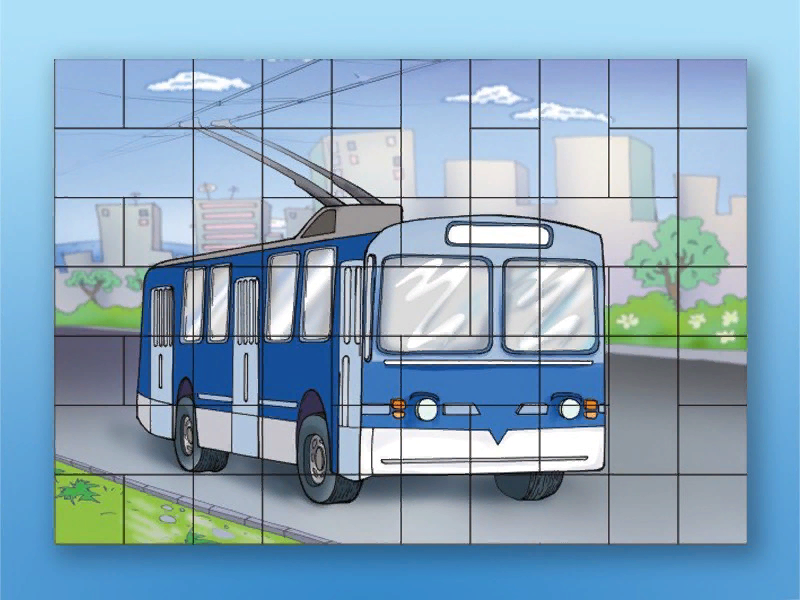 Троллейбус
Он по рельсам едет звонко,
И звенит: "Эй, не зевай!"
Отдохнёт на  остановке,
И поедет вновь...
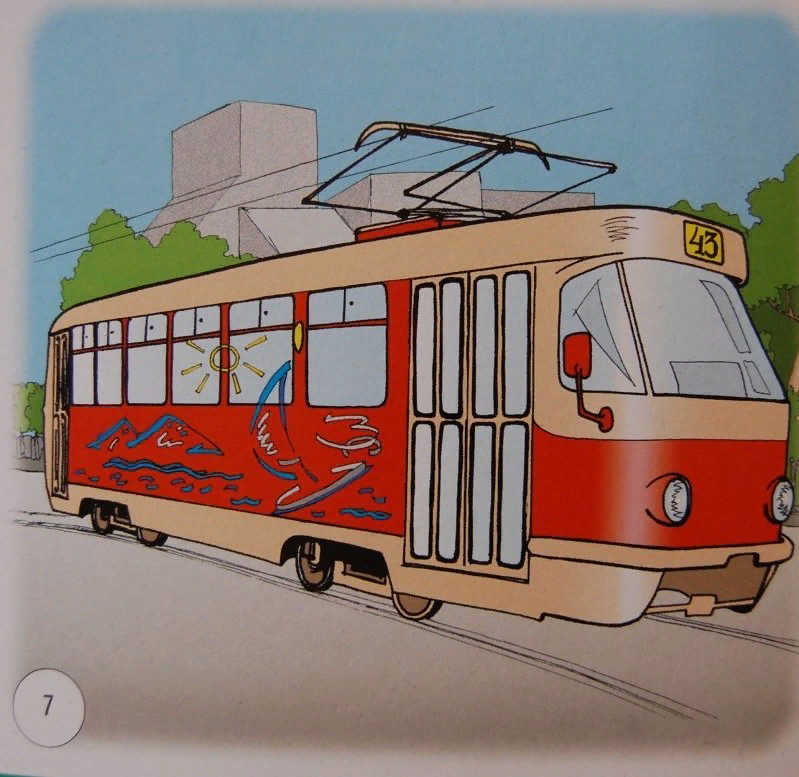 Трамвай
Если нужно ехать срочно,
Каждый знает это точно:
Ты лишь только попроси –
Вмиг примчит к тебе ….
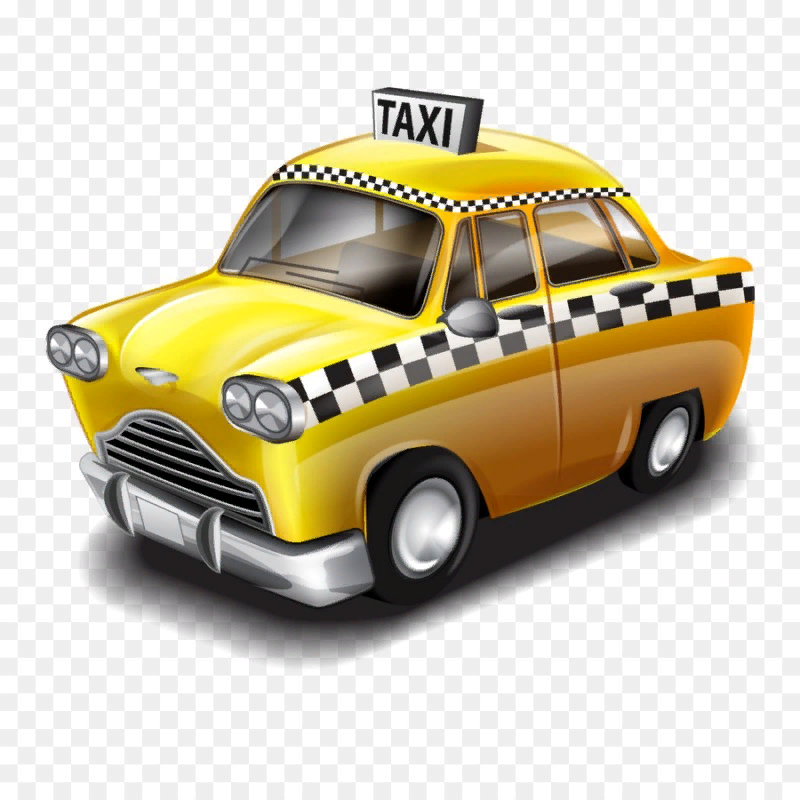 Такси
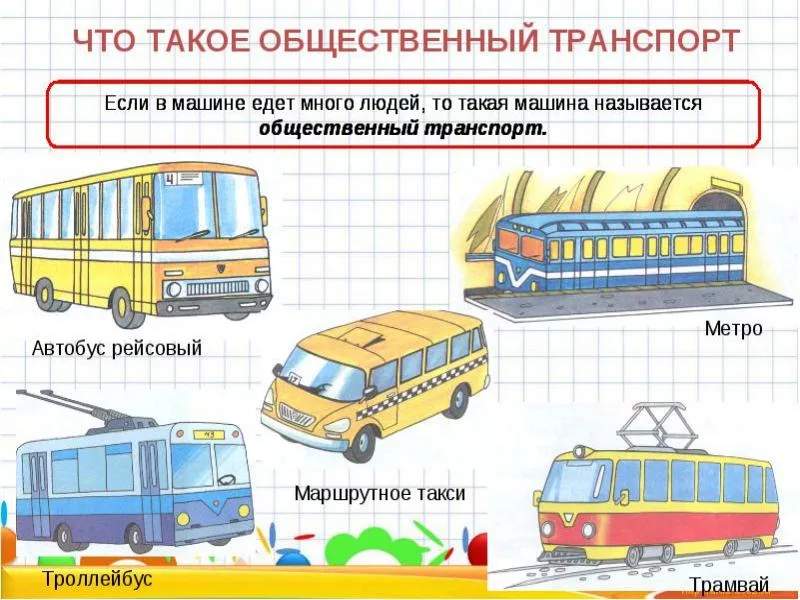 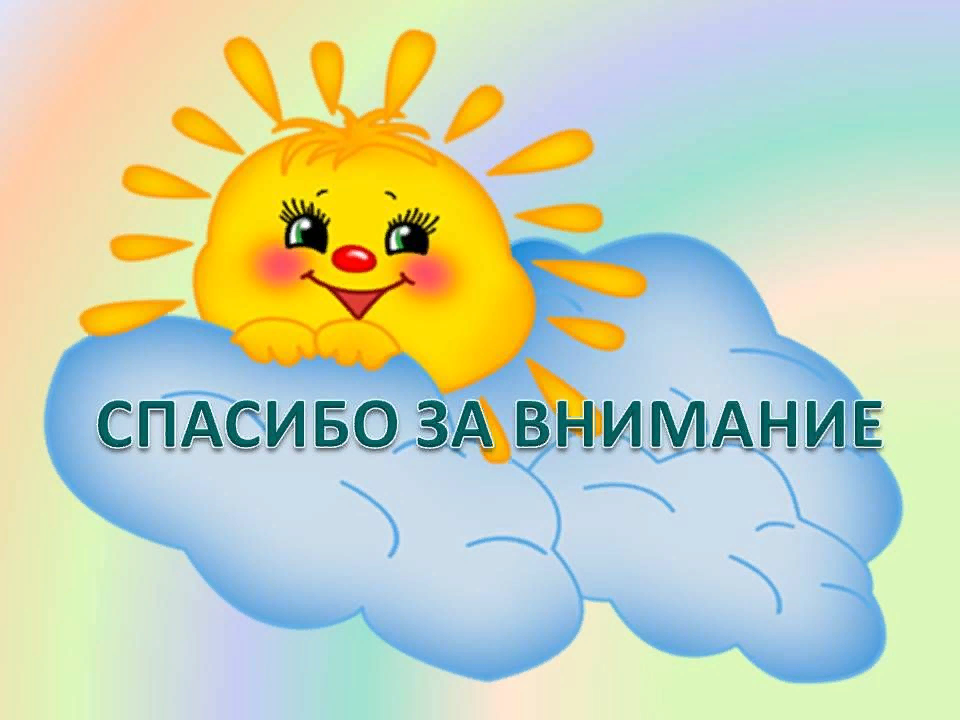